Makroekonomický pohled na dosavadní cíle EU v oblasti udržitelné mobility
Lukáš Kovanda, hlavní ekonom, Trinity Bank
člen Národní ekonomické rady vlády
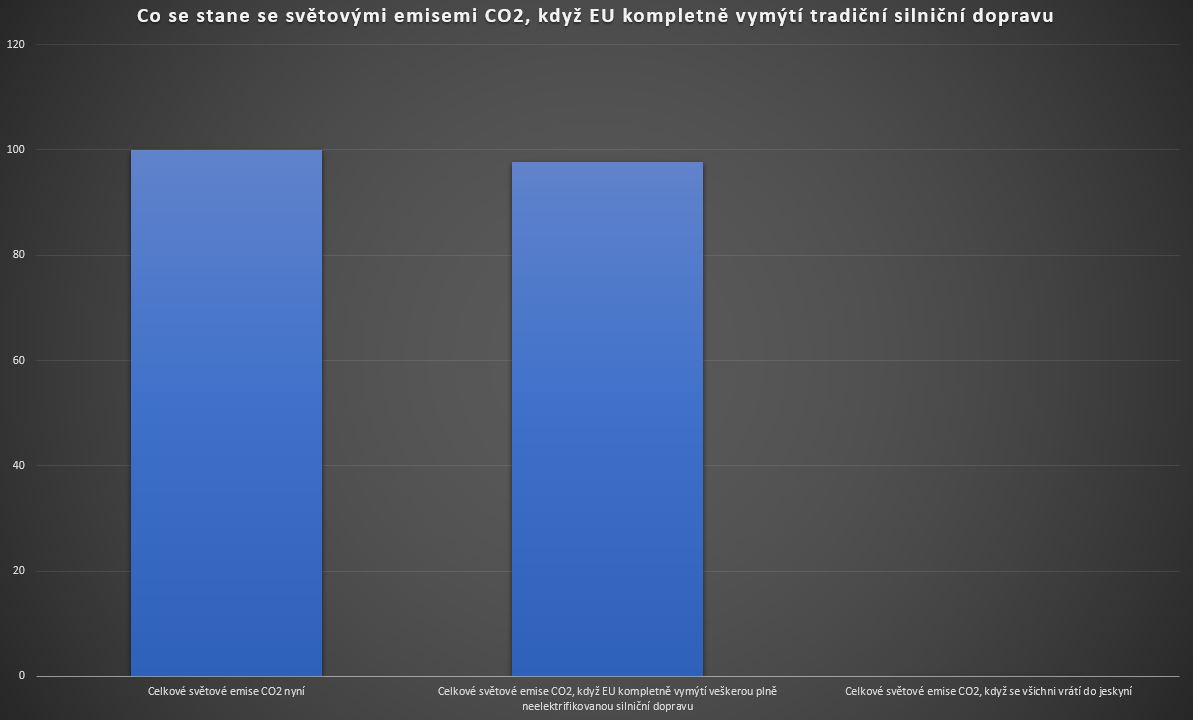 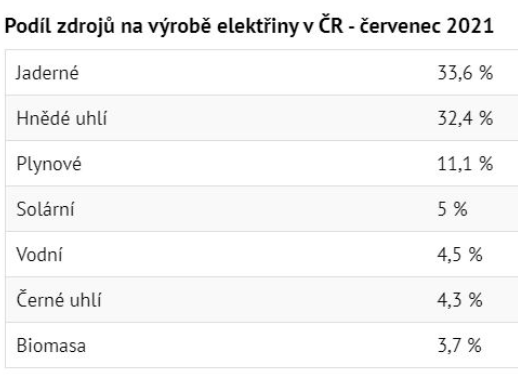 Zdroj: Modul oEnergetice.cz - energostat
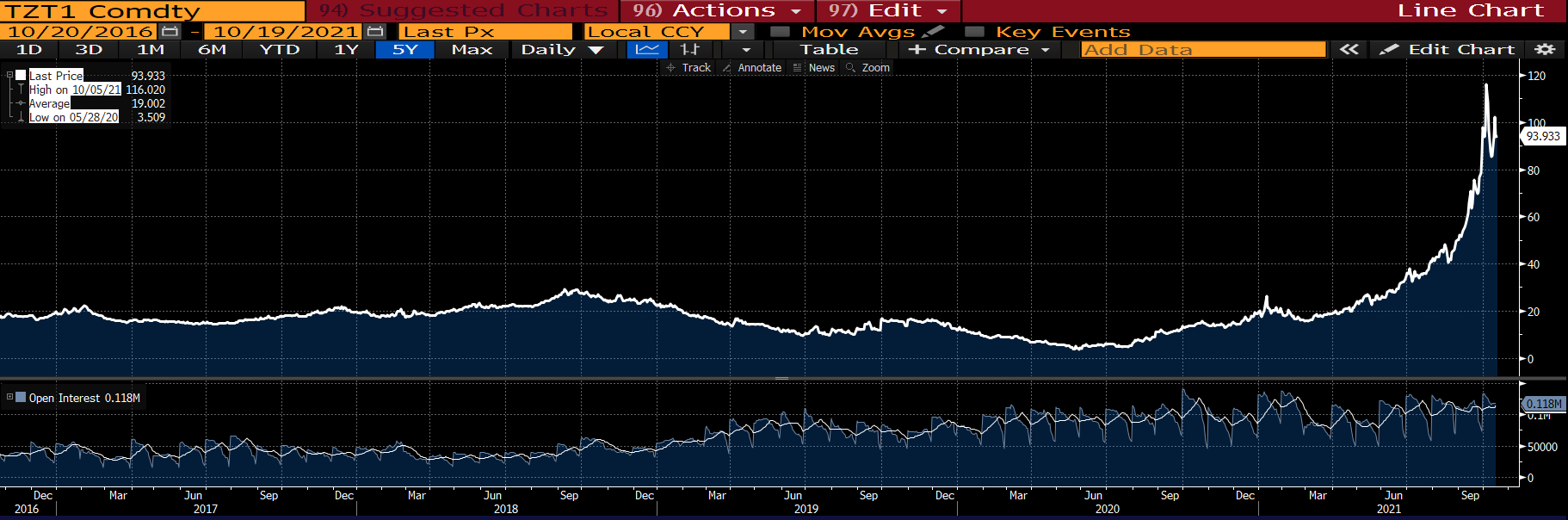 Zdroj:  Bloomberg
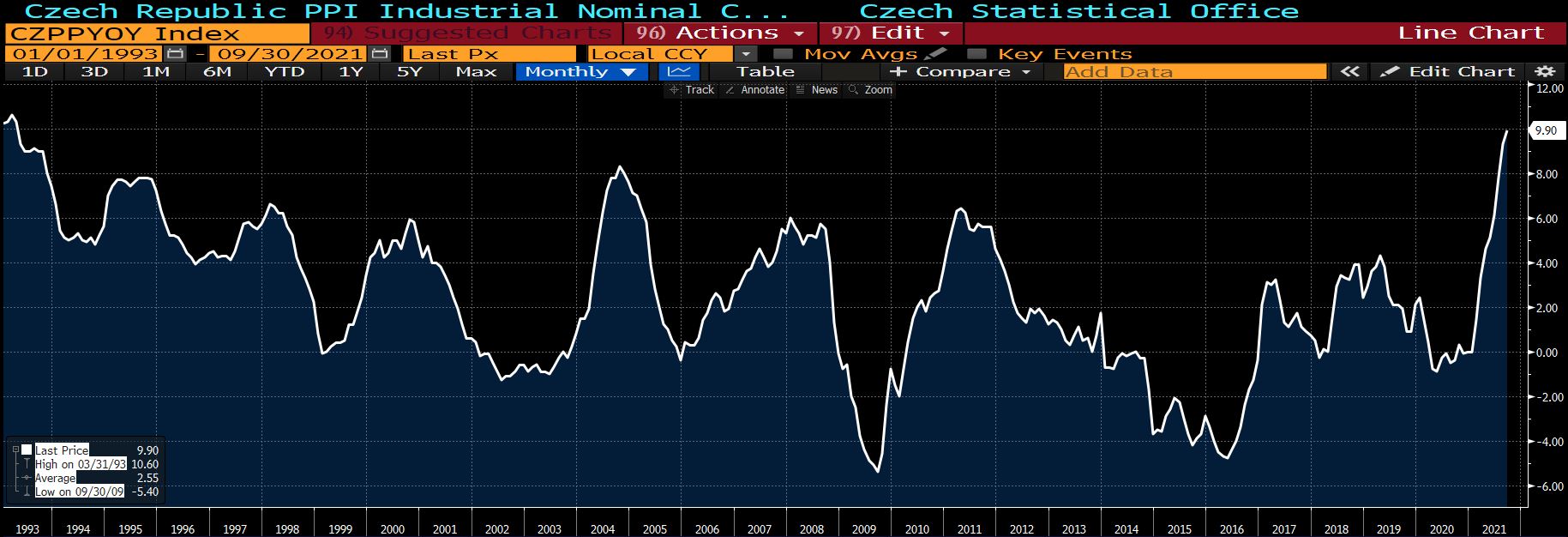 Zdroj:  Bloomberg
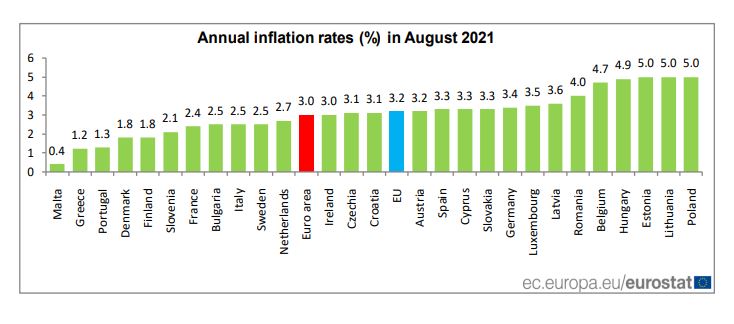 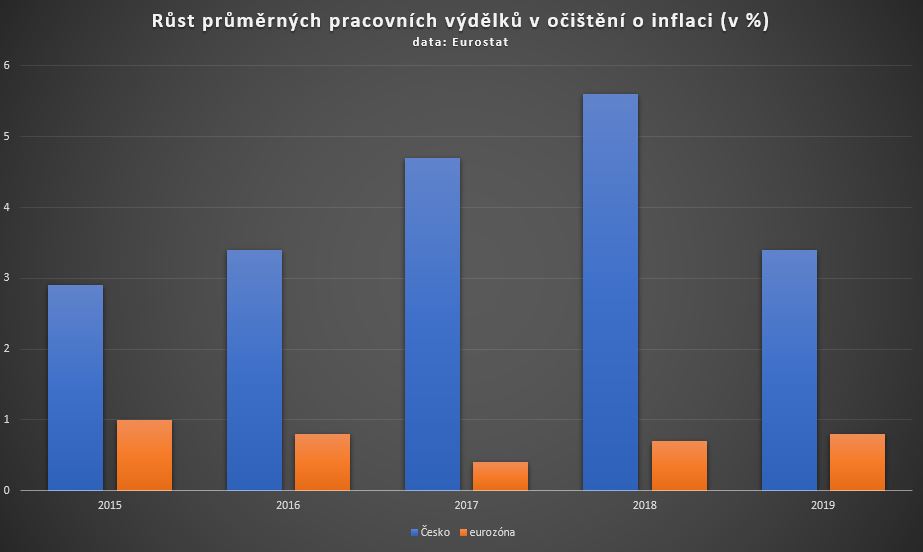 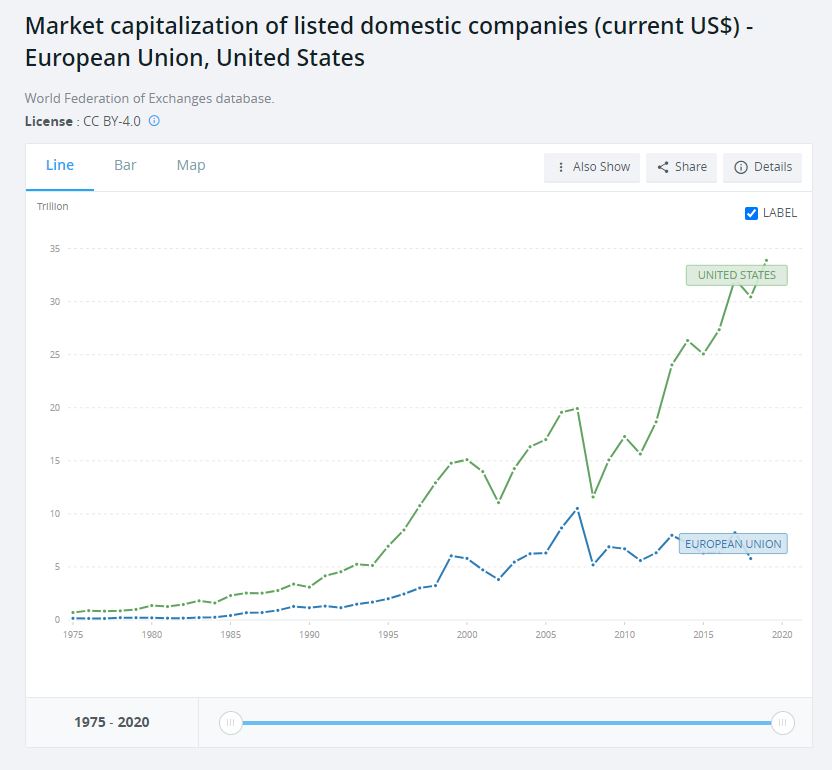 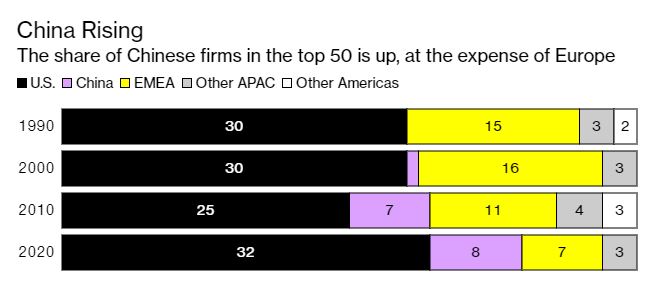 Zdroj:  Bloomberg
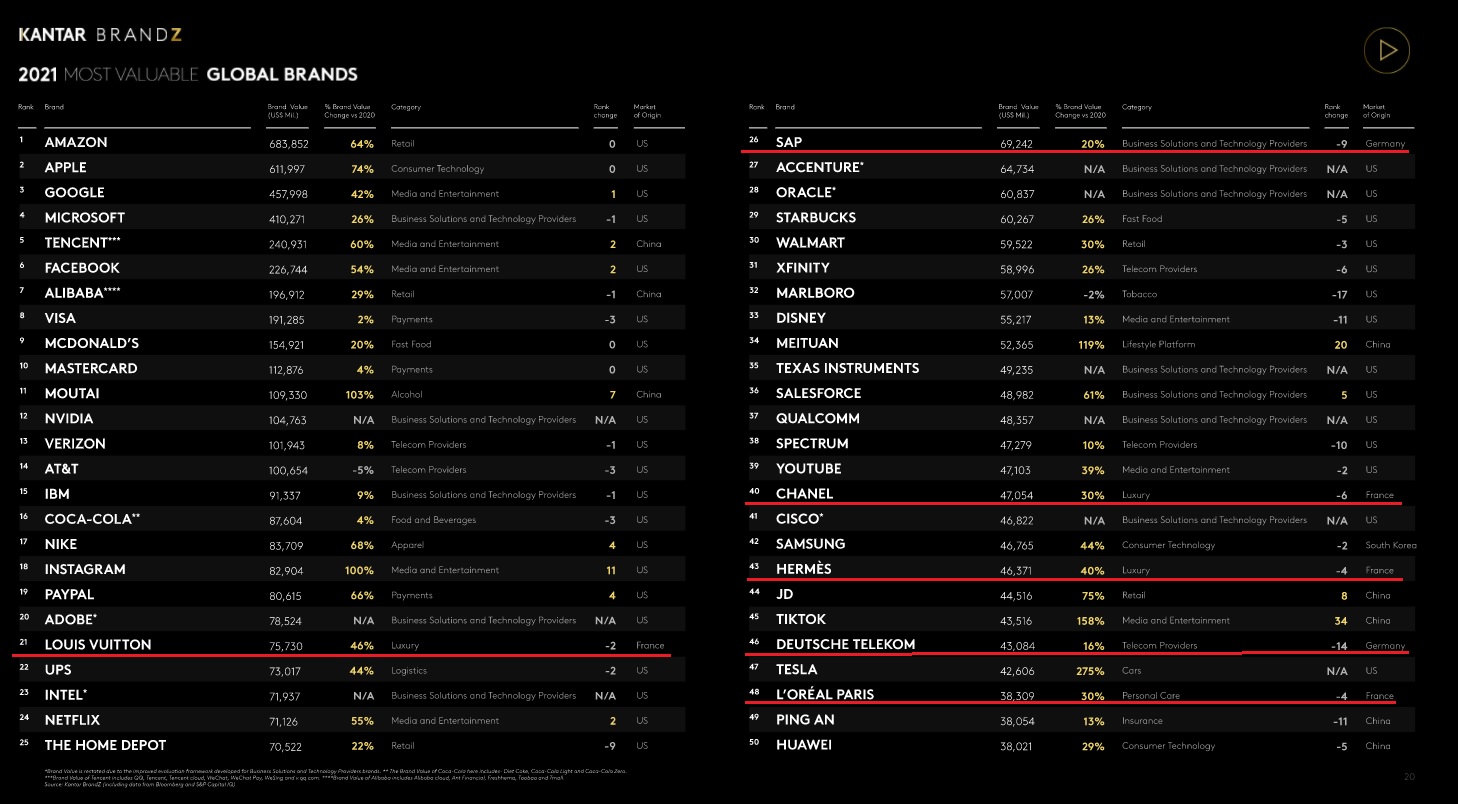 lukas.kovanda@trinitybank.cz